มาตรการเพื่อรักษาความปลอดภัยในหน่วยบริการสาธารณสุข กรณีเหตุรุนแรงในโรงพยาบาล/ห้องฉุกเฉิน
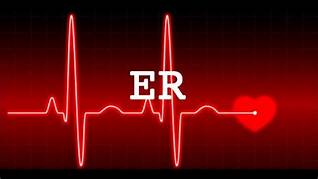 วันที่ 3 พฤษภาคม 2565
กลุ่มงาน ควบคุมโรคไม่ติดต่อ สุขภาพจิตและยาเสพติด
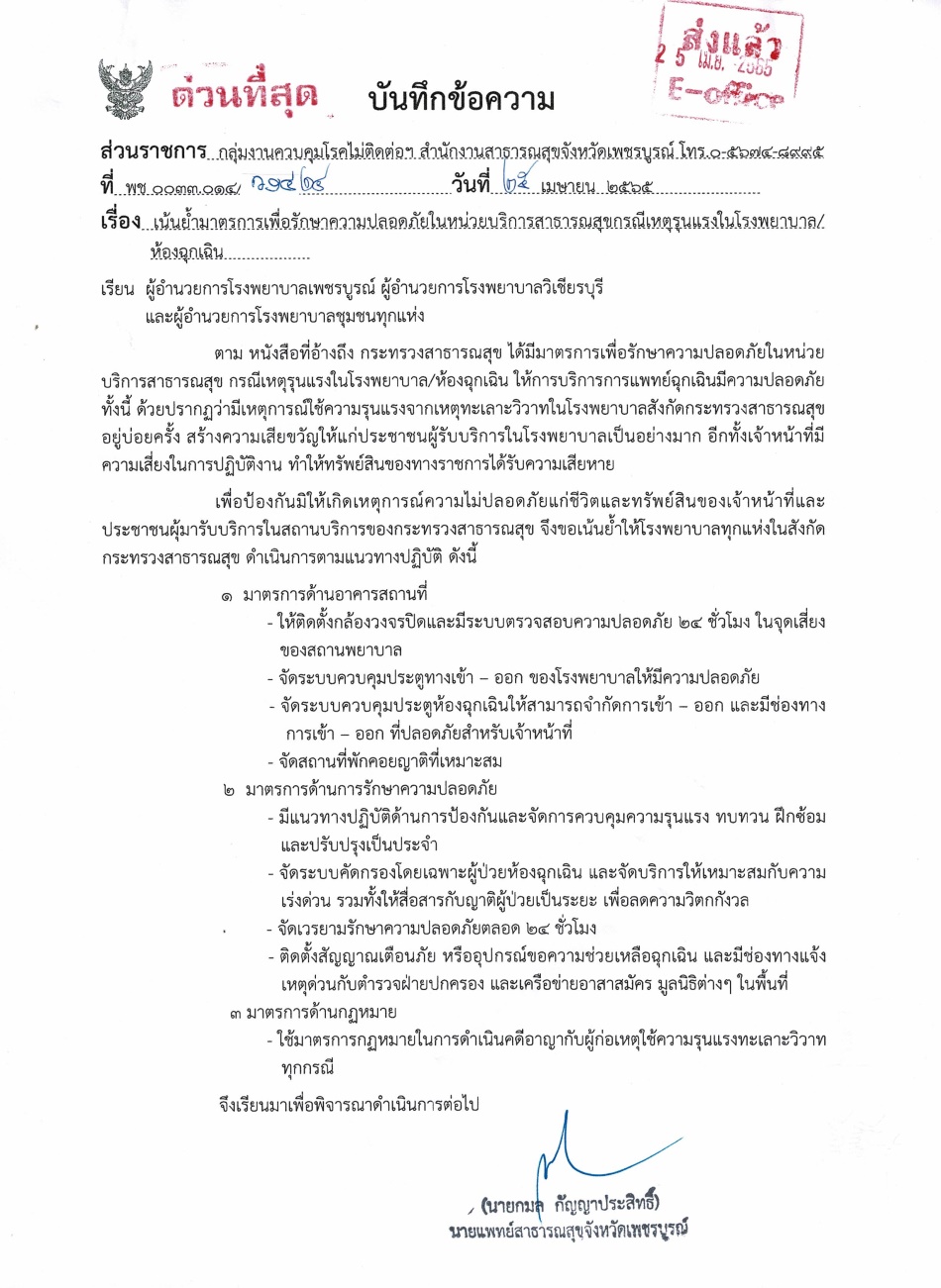 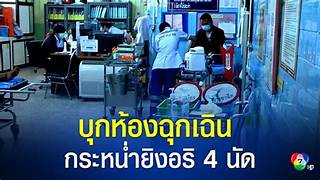 สแกน QR Code
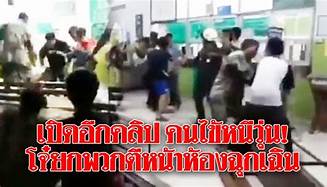 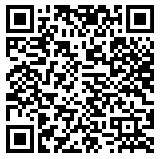 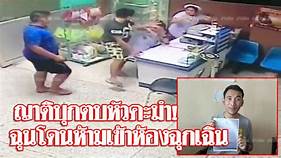 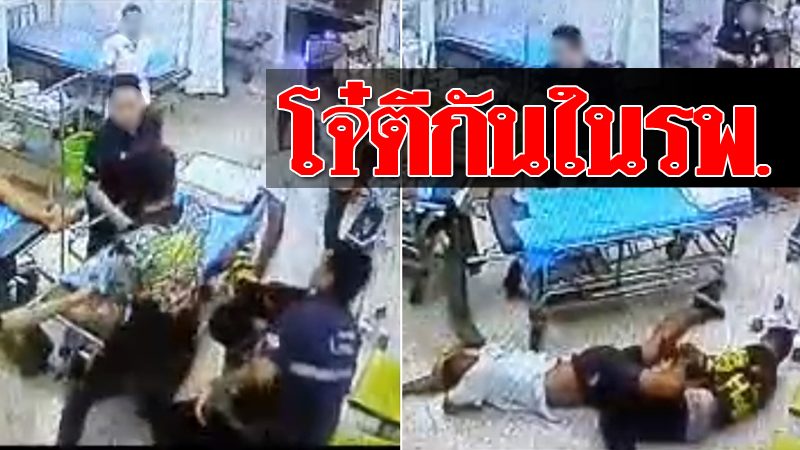 1.มาตรการด้านอาคารสถานที่
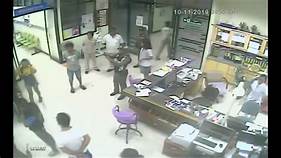 ● ให้ติดตั้งกล้องวงจรปิดและมีระบบตรวจสอบ
    ความปลอดภัย ๒๔ ชั่วโมงในจุดเสี่ยงของ
     สถานพยาบาล 
● จัดระบบควบคุมประตูทางเข้า – ออก ของ      โรงพยาบาลให้มีความปลอดภัย
● จัดระบบควบคุมประตูห้องฉุกเฉินให้สามารถจำกัด
     การเข้า – ออก และมีช่องทางการเข้า – ออก     ที่ปลอดภัย สำหรับเจ้าหน้าที่
● จัดสถานที่พักคอยญาติที่เหมาะสม
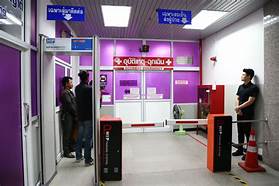 2. มาตรการด้านการรักษาความปลอดภัย
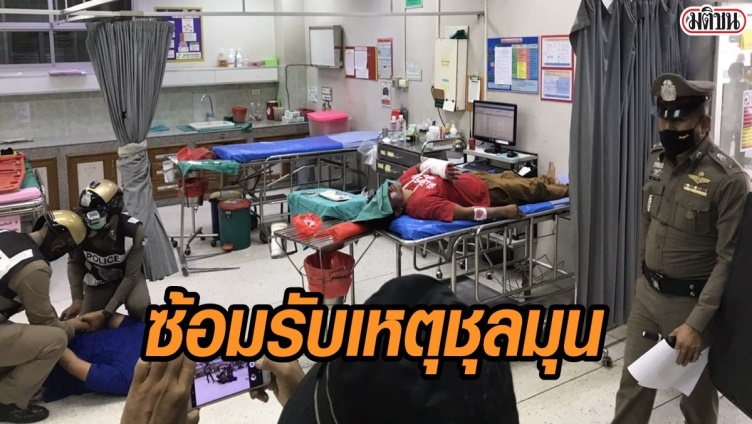 ● มีแนวทางปฏิบัติด้านการป้องกันและจัดการควบคุมความรุนแรง ทบทวน ฝึกซ้อม และปรับปรุงเป็นประจำ
● จัดระบบคัดกรองโดยเฉพาะผู้ป่วยห้องฉุกเฉิน และจัดบริการให้เหมาะสมกับความ เร่งด่วน รวมทั้ง    ให้สื่อสารกับญาติผู้ป่วยเป็นระยะ เพื่อลดความวิตกกังวล
● จัดเวรยามรักษาความปลอดภัยตลอด ๒๔ ชั่วโมง
● ติดตั้งสัญญาณเตือนภัย หรืออุปกรณ์ขอความช่วยเหลือฉุกเฉิน และ     มีช่องทางแจ้ง เหตุด่วนกับตำรวจ ฝ่ายปกครอง และเครือข่าย    อาสาสมัคร มูลนิธิต่างๆ ในพื้นที่
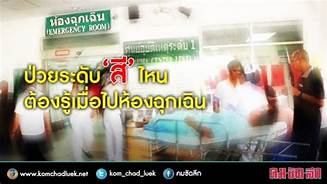 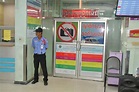 3. มาตรการด้านกฎหมาย
● ใช้มาตรการกฎหมายในการดำเนินคดีอาญากับผู้ก่อเหตุ    ใช้ความรุนแรงทะเลาะวิวาท ทุกกรณี
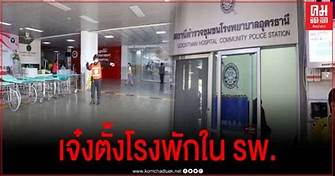 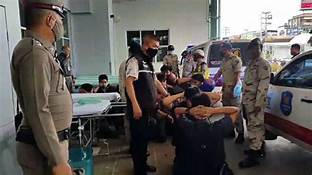 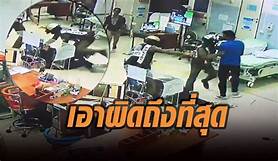 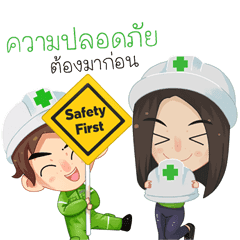 ขอบคุณค่ะ